BusinessStyle
Crafting
Memorable Prose
Dustin Edwards
September 4
English 315
Five Cs of Business Writing
Clear
Concise 
Complete
Correct 
Courteous
Be clear.
Have characters 
Have strong action verbs
Link characters to their actions
Maintain parallelism 
Implement design elements to achieve clarity
“Have something to say, and say it as clearly as you can. That is the only secret of style.”
--Matthew Arnold
Link characters to their actions.
Have clear characters. 
Think of each sentence as having a character that performs an action
Have strong actions. 
Eliminate empty verbs 
Make your strongest verbs connect to the character of your sentence 
How can we improve the below sentence?
There was a recommendation from the Efficiency Committee that indicates we no longer send print proposals to our clients.
Be clear
Choose Strong Verbs
Use precise verbs
Decide if you rely too heavily on these verbs--be, do, and have
Avoid passive voice (often but not always)
The pumps were destroyed by a surge of power. (Passive)
A surge of power destroyed the pumps. (Active)
Be clear
Avoid Nominalizations
To nominalize means to covert a word into a noun—e.g., recommend (verb) into recommendation (noun) 
To fix this, change nominalizations to verbs
Before: The agency conducted an investigation into the matter. 
After: The agency investigated the matter. 
Before: There is no need for our further study of the problem.
After: We need not study this problem further.
Be clear
Maintain Parallelism
Use parallel structures in lists
The children ran down the hill, skipped over the lawn, and into the swimming pool.
^jumped
Be clear
Use design choices to make your writing clearer.
Use bullets if listing items or explaining key outcomes or issues
Use numbers if explaining a process or an order in which to do a task 
Use headings to draw clearly mark the major focuses of your writing
Be clear
Revise for Clarity.
Underline all verbs, and look to see whether you rely too much on be, do, and have. If so, substitute them for more specific action verbs. 
Note nouns whose meaning could be expressed by a verb. Try revising using the verb instead of the noun.
Assess all the lists in your writing. Make sure they maintain parallelism. 
Implement design choices to make your writing clearer.
Be concise.
Eliminate redundant and empty words
Replace wordy phrases with words 
Delete useless adjectives and adverbs
Use simple and effective grammatical structures 
Use time-saving (for your reader) design choices
Eliminate redundant & empty words.
Eliminate redundant words
Bad: The advertisement was long in length.
Better: The advertisement was long.
Still better: The long advertisement…
Eliminate empty words
The housing situation can have a really significant impact on the social aspect of a student’s life.
Housing can strongly influence a student’s social life.
Be concise.
Common Empty Words
Very
Really
Essentially 
So
Replace wordy phrases.
Wordy
At all times
At the present time
At that point in time
Due to the fact that
In order to
In spite of the fact that
In the event that
For the purpose of
Concise
Always 
Now/today
Then 
Because 
To 
Although
If 
For
Be concise.
Use simple grammatical structures
Before: When she was questioned about her previous job, she seemed nervous. She also tried to change the subject
After: When questioned about her previous job, she seemed nervous and tried to change the subject.
Be concise.
Revise for concision.
Look for empty and redundant words and phrases. If possible, change them. 
Note all of your adjectives and adverbs. Are they necessary? If not, delete them. 
Note areas of your text that seem particularly wordy. Would these sections benefit from design changes, such as adding bullet points, numbered lists, or images/tables? If so, make (or note) design changes.
Be complete.
Ensure writing is cohesive. 
Ensure writing is coherent.
Be cohesive.
Make sure the ends of sentences and beginnings of the sentences that follow  connect 
“Sentences are cohesive when the last few words of one set up information that appears in the first few words of the next” (Williams 58)
Cohesion refers to how sentences fit together (the jigsaw puzzle metaphor) 
Example: At its last meeting, the ethics committee implemented a new code of conduct.  [How would we start the next sentence to maintain cohesion?]
Be complete.
Be coherent.
Make sure all the sentences in a paragraph add up to an interconnected idea 
“Think of coherence as seeing what all the sentences in a piece of writing add up to, the way all the pieces in a puzzle add up to the picture on the box” (Williams 60)
Be complete.
Revise for completeness.
Assess your writing to make sure the beginnings of sentences are clearly connected to the ends of the sentences that came before them. In other words, revise for cohesiveness.  
Assess your writing to ensure your sentences add up to one central idea. In other words, revise for coherency.
Be correct.
Look out for common grammar, spelling, and punctuation pitfalls 
Its, it’s
Their, they’re, and there 
Your, you’re
Pronoun agreement 
Others?
The it’s, its debacle
It’s always means it is
Its is possessive 
Its’ is not a word; don’t use it 
Be correct.
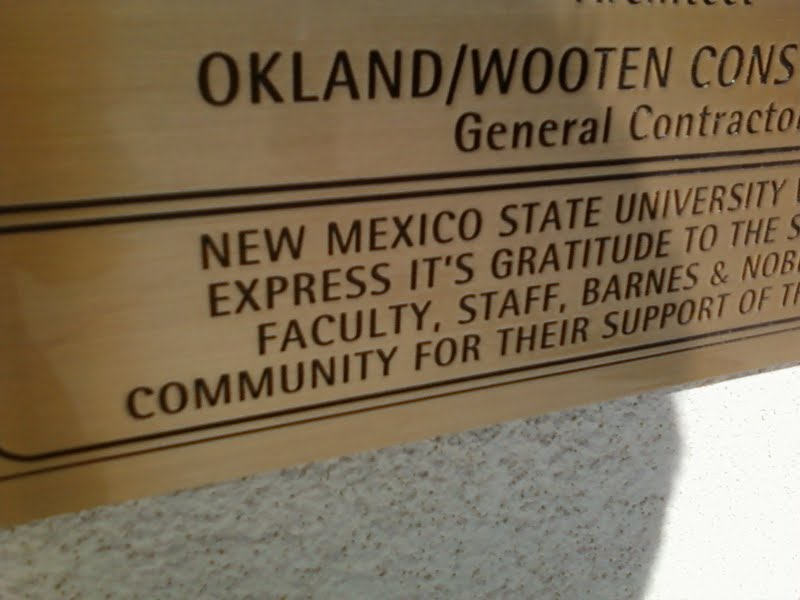 They’re over there with their dogs.
They’re always means they are
Their is possessive (their books, their pens, their meeting, etc.)
There indicates direction (over there) or a relation (there are several…)
Be correct.
You’re/Your
You’re always means you are. You’re welcome. 
Your is possessive.
Be correct.
Pronoun agreement
A student is responsible for _______ grade.
Students are responsible for ______ grades. 
If one can excel in college, _____ can usually succeed in the workplace. 
Be aware of discriminating people based on gender 
If his or her / he or she feels clunky, make sure to alternate what pronoun you use
Be correct.
Other common pitfalls?
Many common errors exist. Can you think of any more?
Be correct.
Revise for correctness.
Look for the common pitfalls we’ve discussed. If you made errors, correct them.
Be courteous.
Make writing reader friendly
Build goodwill with your readers
One last thing:Keep it interesting.
Vary sentence length 
Of paragraphs, too. 
Vary openings
Use transitions (Ex. However, furthermore, etc.), introductory clauses (Ex. Although video games are marketed as fun, they can also aid in learning.), verbal phrases (Ex. Angered by gender binaries, Butler argues that gender is performance.), & prepositional phrases (Ex. In addition to beginning sentences with a subject, you can also use intro phrases.)
Revise for variability.
Look to see if sentence length is varied. If not, try combining choppy sentences and/or eliminating wordy sentences. 
2. Examine the beginnings of your sentences for variability. Try using prepositional and verbal phrases, as well as transitions.